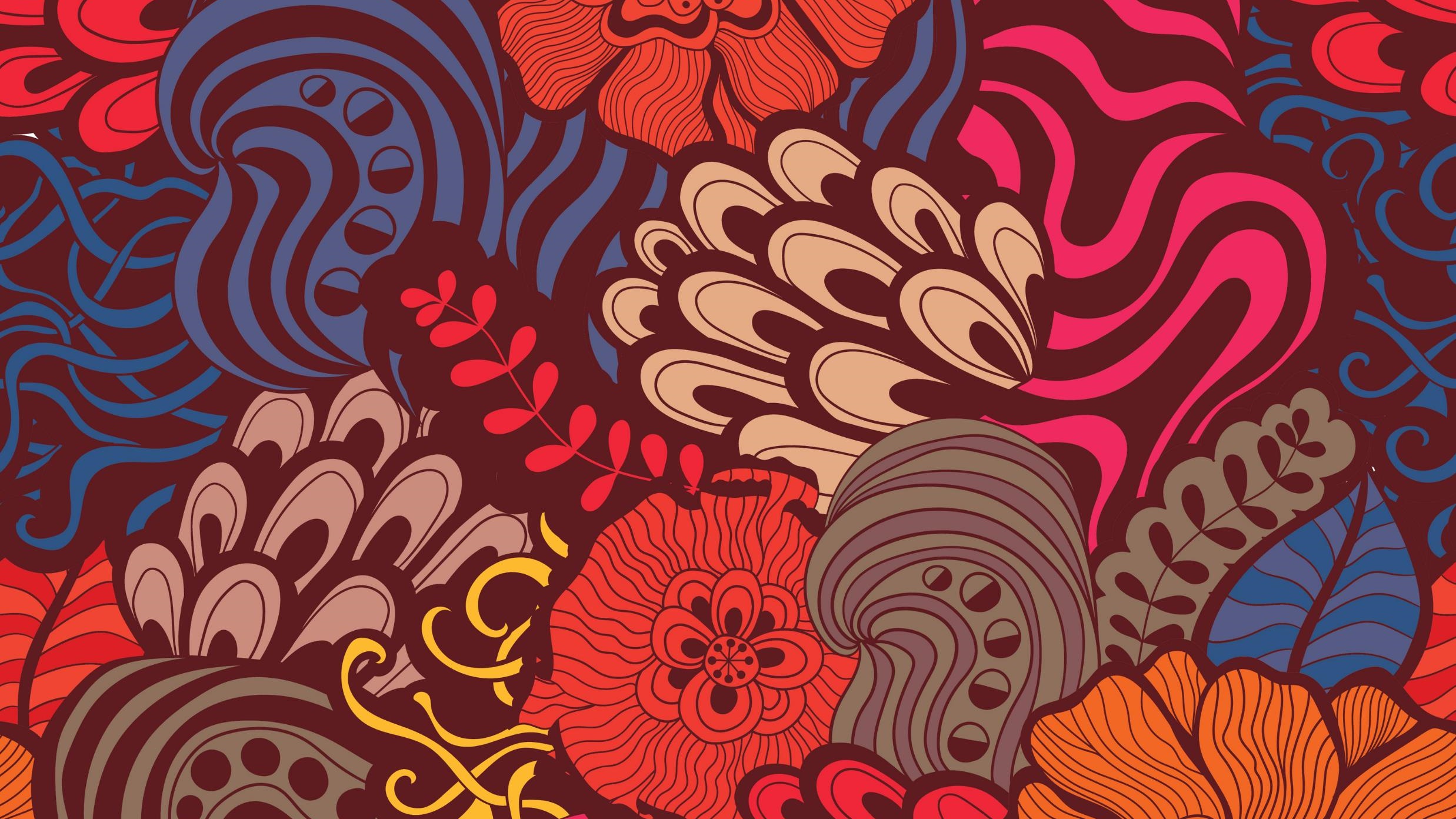 Theories of Culture, Theories of Cultural Production
Week 4
Quiz Questions:
According to the reading
1) Define the 6 ways the cultural industries approach is better for recognizing and examining the complexity, contestation, and ambivalence in the study of cultural production?
2) Discuss how the Cultural Studies trajectory contributed to the study of cultural production?
3) Explain how the following differ in their approaches/methods to the study of cultural production: neoliberal economics, cultural economy, production studies, cultural labor approaches, and the sociology of culture
Perspectives
Sensitive to the potential power of the cultural industries
As makers of texts, 
As systems for the management and marketing of symbolic creativity
As agents of change
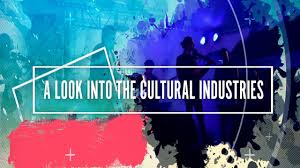 Neoclassical Economics
A scientific study of economic affairs – how consumer preferences might be most efficiently satisfied
Cut off from moral philosophy, questions of human rights/needs, social justice
“ The equation of human well-being with the meeting of preferences, rather than in terms of fundamental human needs …. provides a limited basis on which to proceed in assessing the cultural industries”
Neoliberalism: the production of efficient markets should be the primary goal of public policy; “TV = a toaster with pictures”
- Such a definition denigrates the way in which culture can potentially contribute symbolically to people’s lives in powerful ways
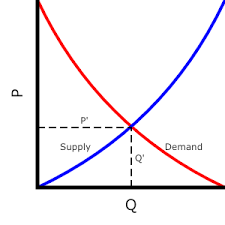 Critical Political Economy
Places emphasis on ethical and normative questions related to moral philosophy
Questionable role of large corporations and state agencies in cultural production
Explicitly aim to challenge the lack of adequate ethical perspective in the neoliberal paradigm
Different from Mainstream Economics 
Holistic
Historical
Balance of capitalist enterprise with public intervention (policy)
Engage with the basic moral questions of justice, equity, and public good
Critique of Capitalism/capitalist logics/practices
How do the cultural industries serve the wealthy and the powerful
Ownership/control of the media?
Critical Political Economy: Trajectories
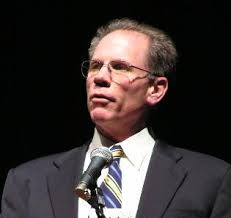 North-American
Reductionist/Determinations
Cultural Industries 
Cultural Industries Approach is better at examining: 
Contradictions
The Specific Conditions of Cultural Production
Symbol Creators
Information and Entertainment
Historical Variations in the social relations of Cultural Production

What are the systemic social consequences of cultural production?
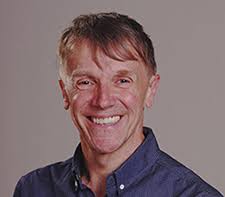 Sociology of Culture/Business, Management/Organization Studies
What actually happens in these organizations?
Data Analysis – how to maximize efficiency (achieve success)
Macrosocial and Microsocial Analyses
Pressures, Forces, Dynamics, Mediations
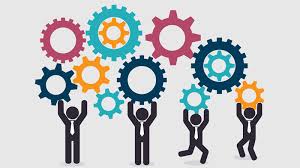 Texts, Meanings, Representation
Content Analysis – objective, verifiable measure of meaning
Polysemy
Aesthetic variation for interpretation
Cultural Studies
Questions of ordinary cultural artefacts and experiences
Ordinary culture needs to be taken seriously; integrated analysis
The complexity of “culture” (anti-essentialism/politics of recognition)
The politics of authority in culture
Identity, subjectivity, discourse, and meaning

Who speaks and how are we heard? Active Audiences? Social Power?
- Fiske (uncritical populism)/digital optimism
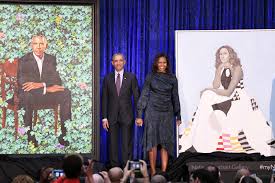 Production Studies
Creative Industries (Power (Foucault), postmodernism) – policy oriented)
Cultural Work/Labour – lived experiences of cultural workers (creative industry/economy policy issues)
Precarity
Production Studies – routines and rituals/grounded  in-depth analyses to better understand dynamics of macrosocial forces
Critical Media Industry Studies – strategies as they intersect workers experiences in all their complexity, ambiguity, and ambivalence.
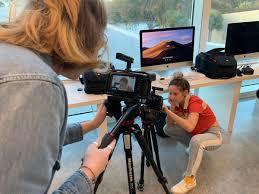 Theoretical trajectories
Neoclassical Economics
Critical Political Economy
Moral Economy of Culture
Sociology of Culture
Production of Culture/Cultures of Production
Critical Sociological Approaches
Cultural Studies
Cultural Economy
Creative Industries
Cultural Work/Labour
Production Studies
Critical Media Industry Studies